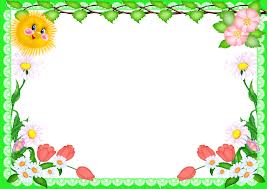 Дошкільний навчальний заклад № 39 
комбінованого типу Ужгородської міської ради Закарпатської області

Портфоліо вихователя 
Гошко Олесі Володимирівни
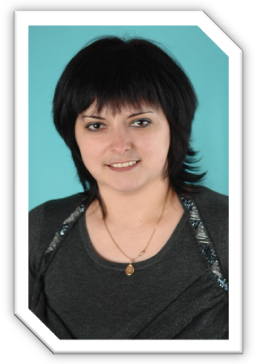 Гошко Олеся Володимирівна вихователь групи спецпризначення для дітей з вадами опорно-рухового апарату

Дата народження: 9 грудня 1981 року.
Освіта: повна вища, базова вища.
Назва закладу, рік закінчення: Ужгородський національний 
університет, 2005 рік, Прикарпатський національний 
університет ім. В. Стефаника, 2009 рік.
Спеціальність: «Мова та література англійська», 
«Дошкільне виховання».
Кваліфікація: філолог, викладач англійської мови та світової літератури,
бакалавр педагогічної освіти (дошкільне виховання).
Працює в ДНЗ № 39: з 18 липня 2001 року.
Педагогічний стаж: 11 років.
Кваліфікаційна категорія: «спеціаліст першої категорії», встановлена атестаційною комісією ДНЗ № 39 від 16 березня 2010 року.
Педагогічне кредо: «Дитина – неповторна і дивовижна краплинка чистої, живої, джерельної води, яку треба берегти, цінити, любити і лише тоді вона перетвориться в повноводну річку, бездонне море, могутній океан – океан почуттів, емоцій, вражень…». 
Державні та відомчі нагороди: Грамота управління освіти Ужгородської міської ради, 2005 року, 2011 року.
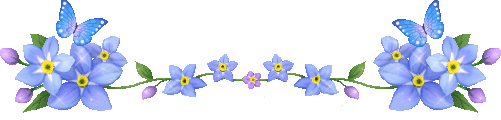 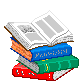 Принципи педагогічної діяльності
Завдання педагога:
Формування в дітей пошуково-дослідницьких умінь, елементарних математичних уявлень, цілісної картини світу, компетентної поведінки в різних життєвих ситуаціях.
Формування доступних для дітей дошкільного віку уявлень, еталонів, що відображають ознаки, властивості та відношення предметів і об`єктів навколишнього світу.
Формування здатності дитини застосовувати отримані знання у практичній діяльності (ігрова, трудова, сенсорно-пізнавальна, математична).
ВИКОРИСТАННЯ ДИДАКТИЧНИХ ІГОР МАТЕМАТИЧНОГО ЗМІСТУ В РОБОТІ З ДОШКІЛЬНИКАМИ – пріоритетний напрям діяльності педагога
Функції дидактичних ігор:
Дидактична гра збагачує чуттєвий досвід дитини, забезпечує розвиток сприймання.
Розвиток сенсорних здібностей відбувається разом із розвитком логічного мислення і вміння передавати думки за допомогою слів.
Дидактичні ігри сприяють розвитку умінь порівнювати, 
      групувати, класифікувати, робити висновок, узагальнення.
Виконання цікавих ігрових дій і правил сприяє розвитку 
      спостережливості, довільної уваги, швидкого запам'ятовування.
Виконання правил гри вимагає витримки, дисциплінованості, 
       привчає до чесності, справедливості, впливає на розвиток 
       довільної поведінки, організованості.
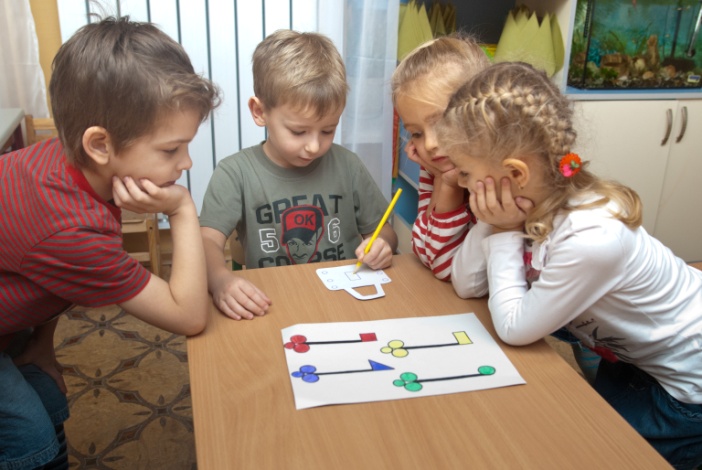 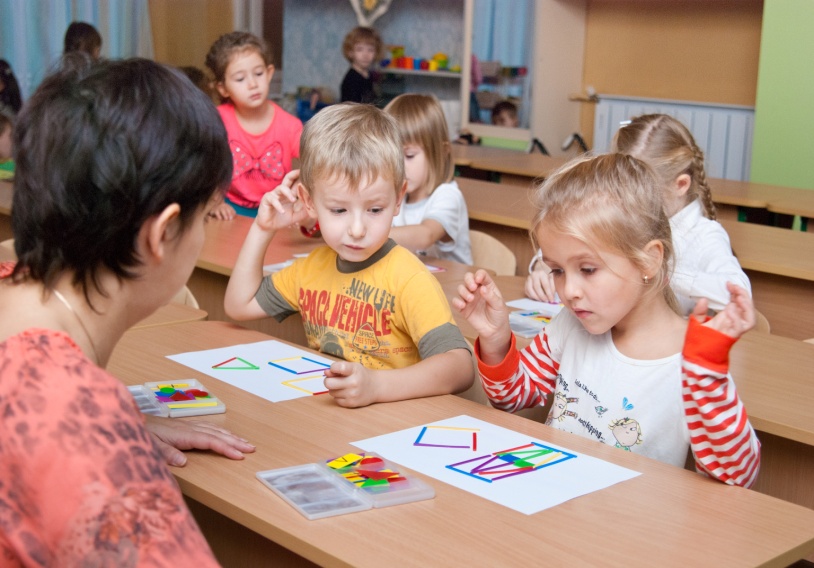 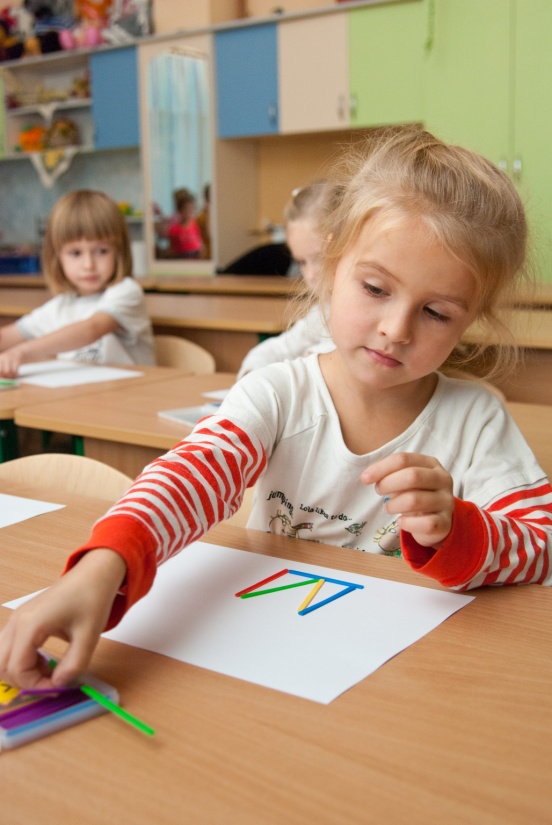 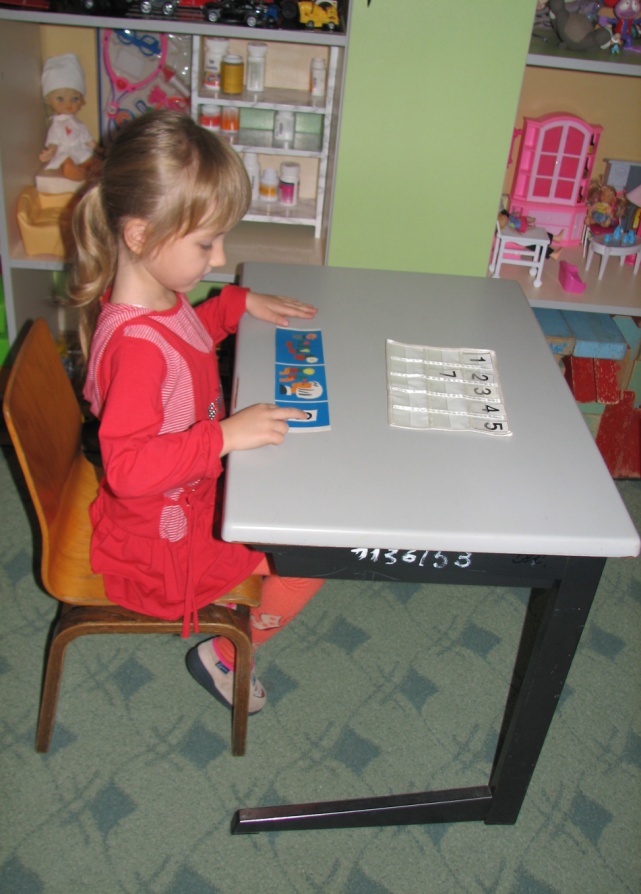 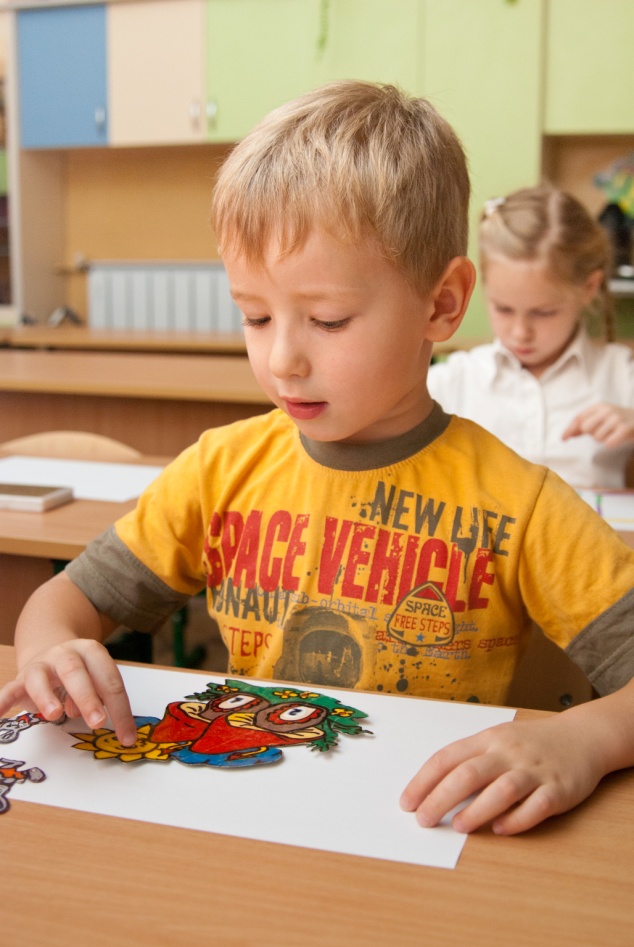 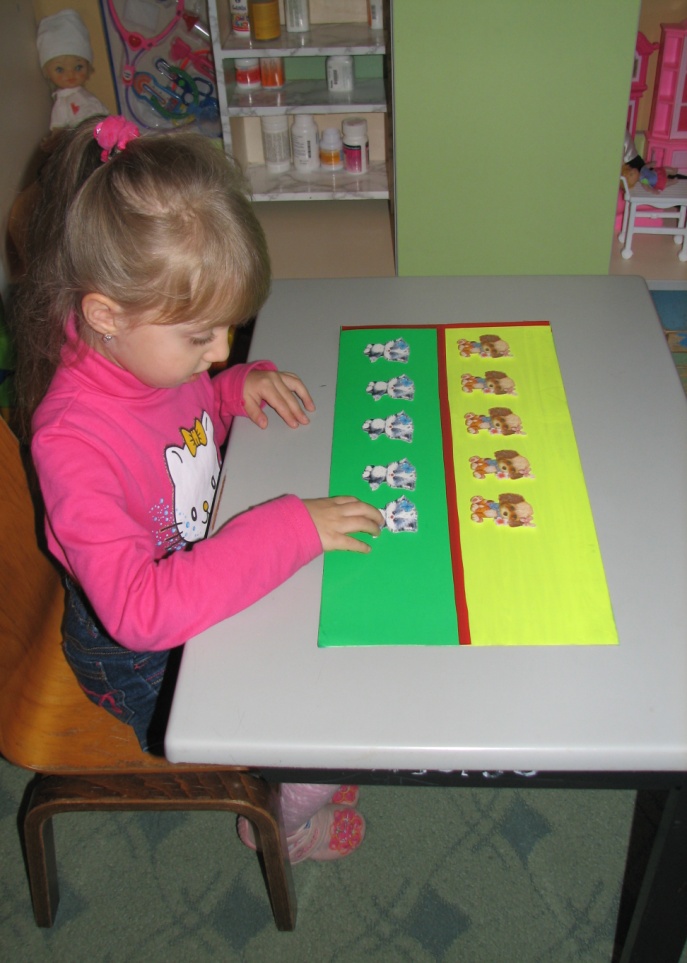 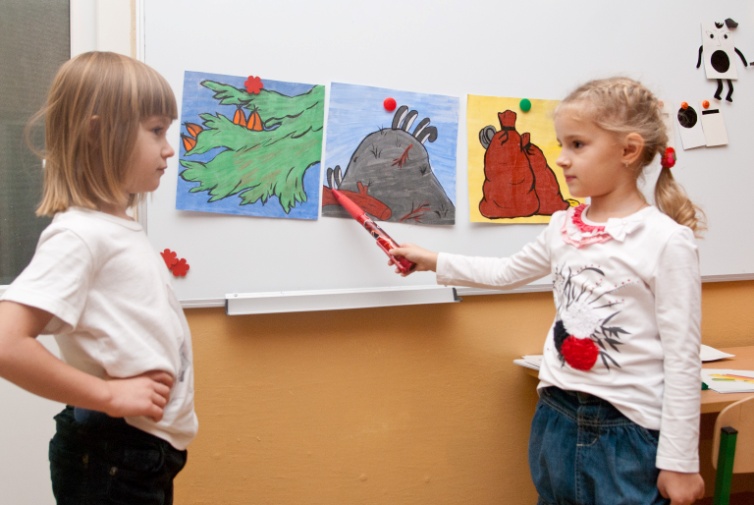 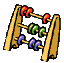 Прийоми ейдетики
Організація життєдіяльності дітей
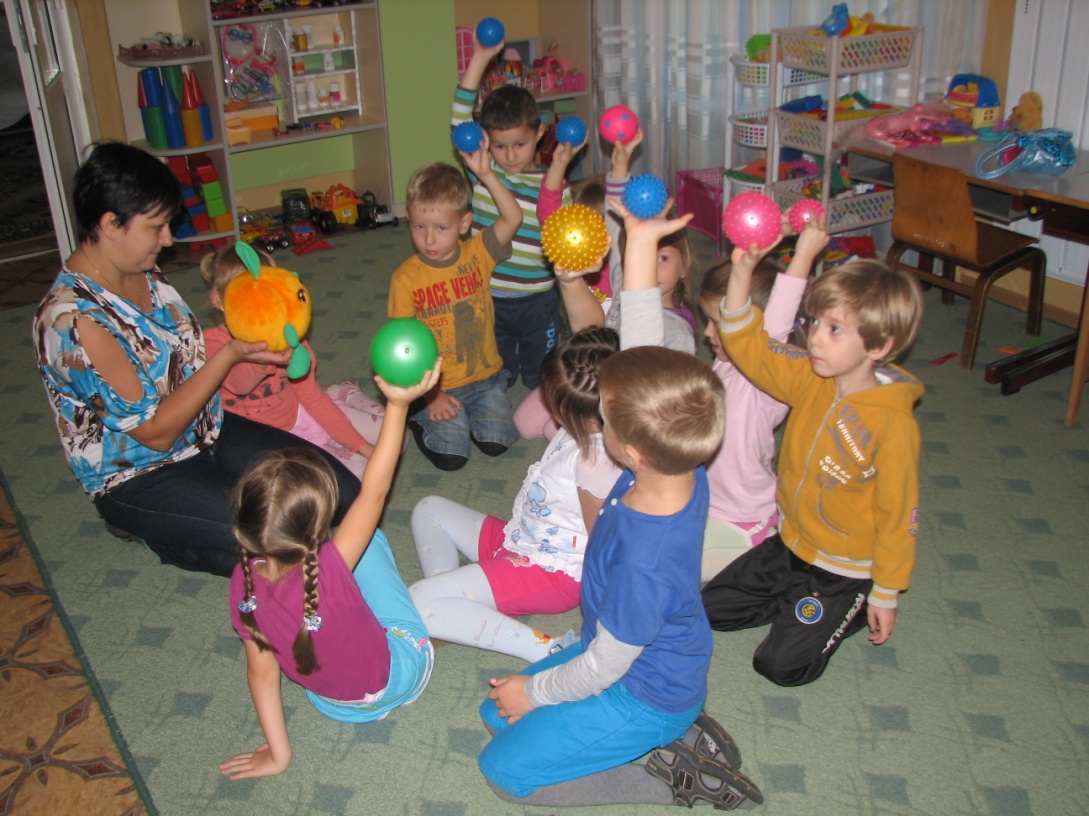 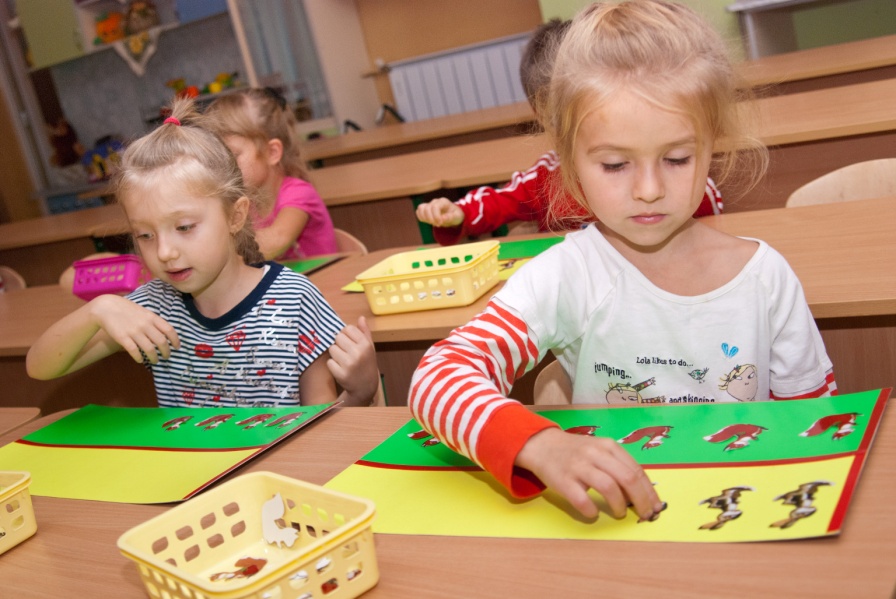 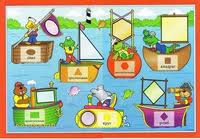 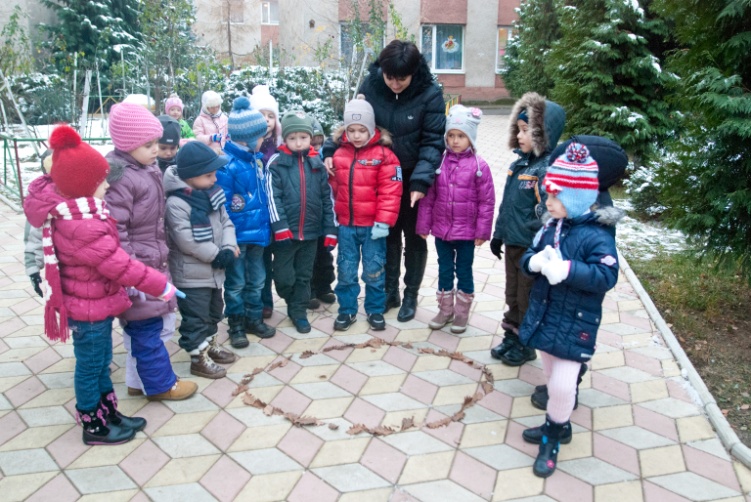 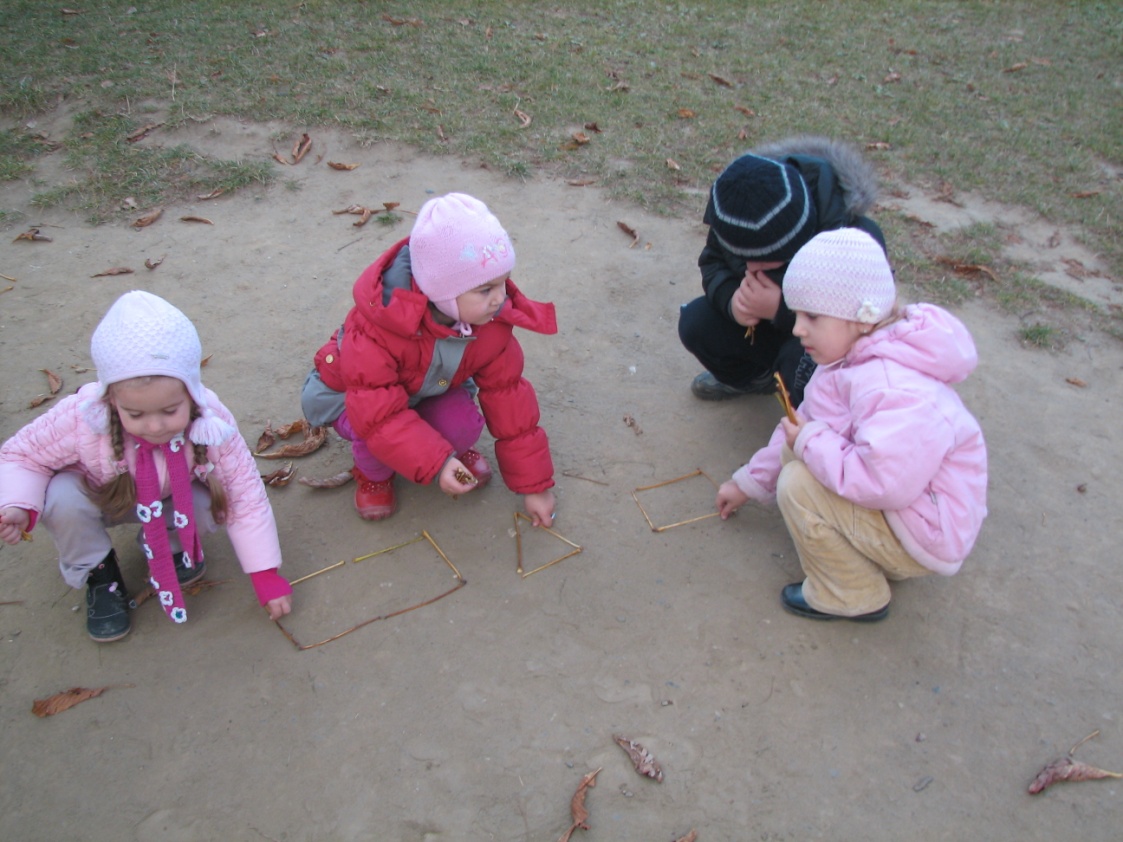 Групи дидактичних ігор
Ігри з цифрами і числами.
Ігри на вправляння дітей у розрізненні предметів за величиною.
Ігри на закріплення та уточнення знань дітей про частини доби, дні тижня та вживання часових понять.
Ігри на орієнтування в просторі.
Ігри на закріплення знань про геометричні фігури.
Ігри на логічне мислення
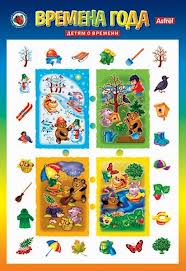 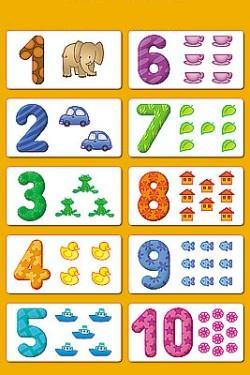 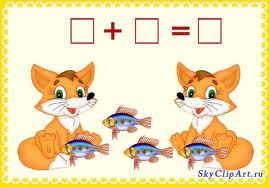 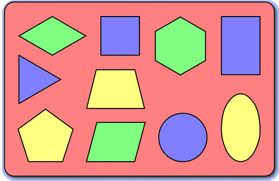 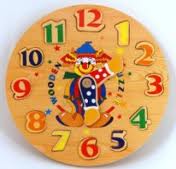 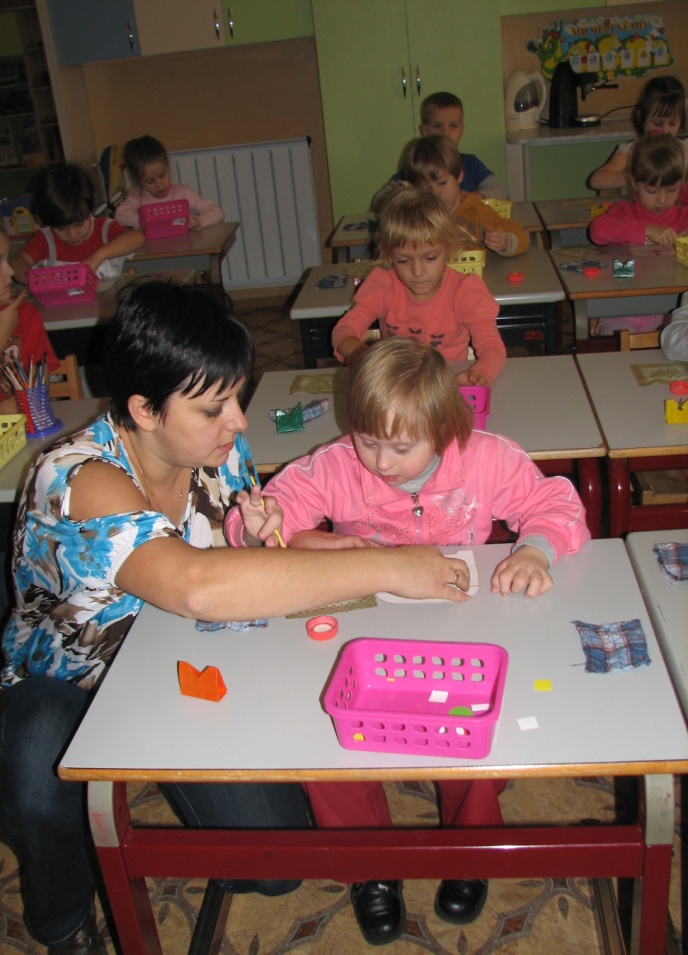 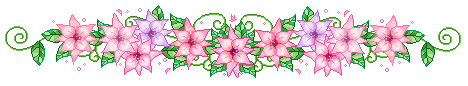 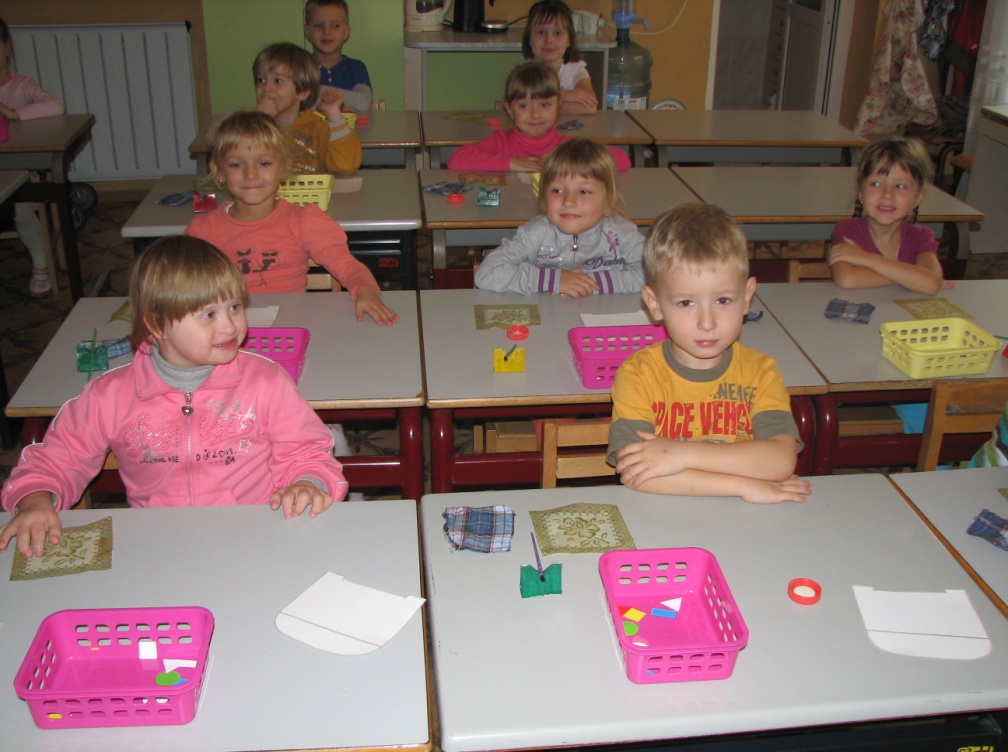 2011 – 2012 навчальний рік здійснювала інклюзивне навчання
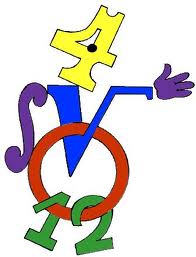 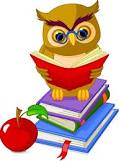 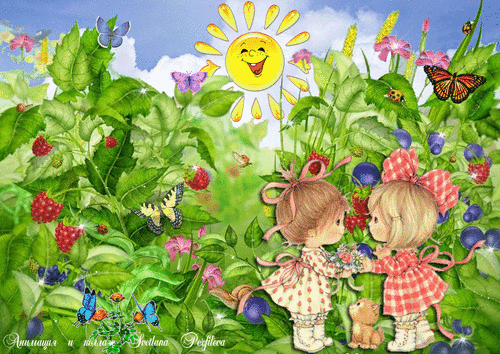 ДЯКУЮ         ЗА       УВАГУ !